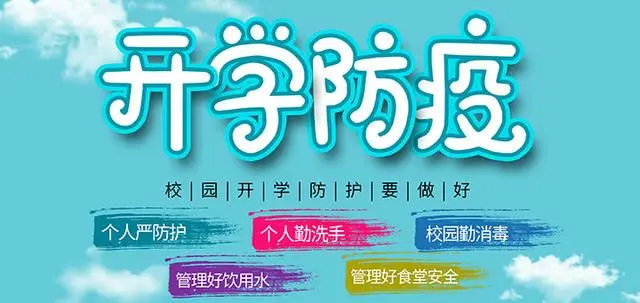 开学后的第一道防疫措施
疑似感染应急处置
学校各场所防疫工作-食堂
学校各场所防疫工作-宿舍